BBIFMAC – Overview of Water Quality Monitoring Activities in the Lower Burdekin
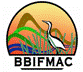 BBIFMAC’s role-Independent, local organisation with a long history and expertise water quality monitoring in the local area.-Conducted from catchment      sub-catchment      paddock scale.-Water quality monitoring is used to validate the impact of different farm practices. This is useful as a decision support tool for growers.-For some sites the water quality data may be used to inform reporting or improve modelling specific to the Burdekin.-Water quality monitoring is not just about DIN and pesticides, but also about measuring runoff volumes.
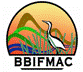 Sampling equipment
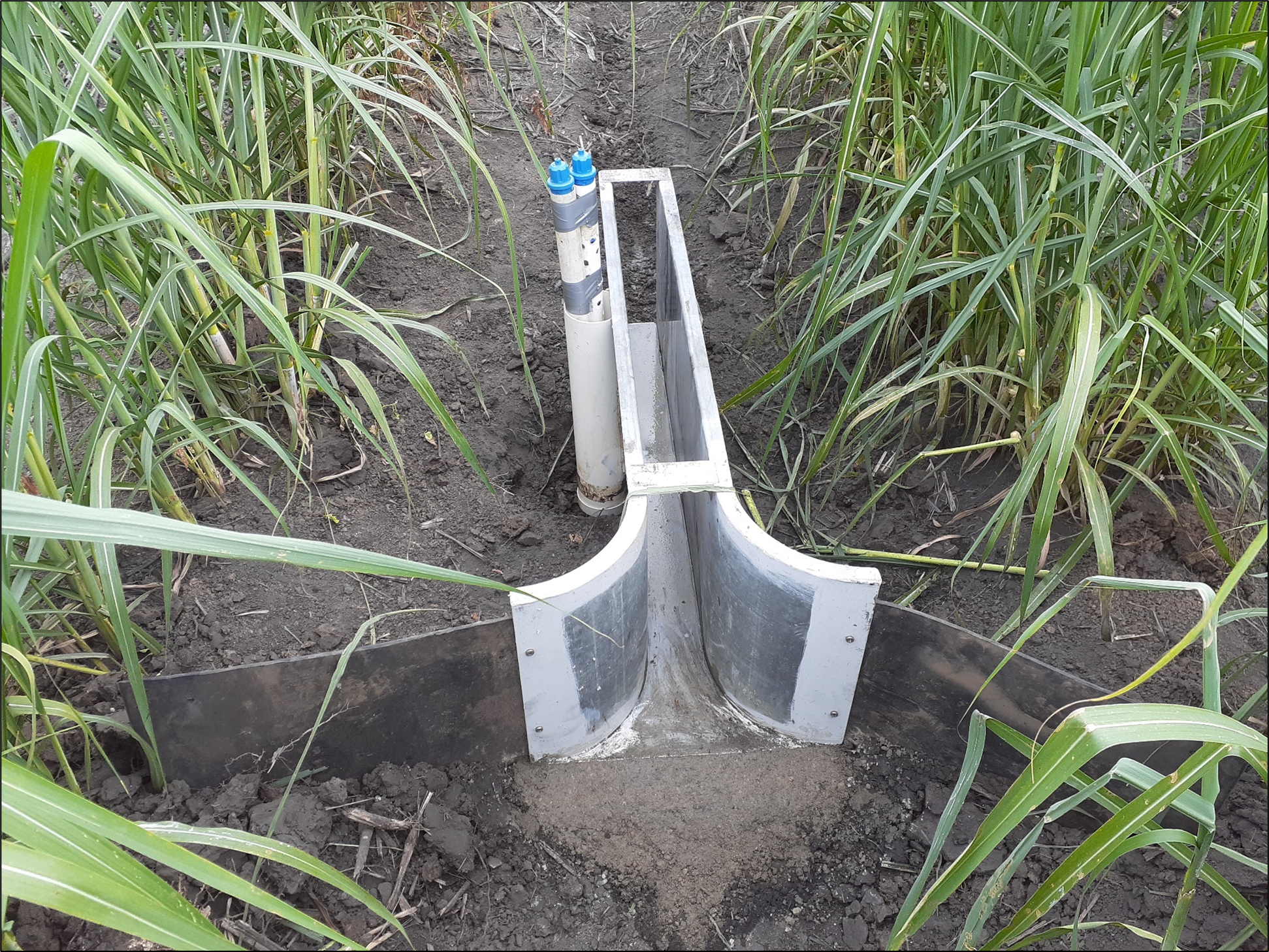 San dimas flumes and height loggers
Real time water quality sensors
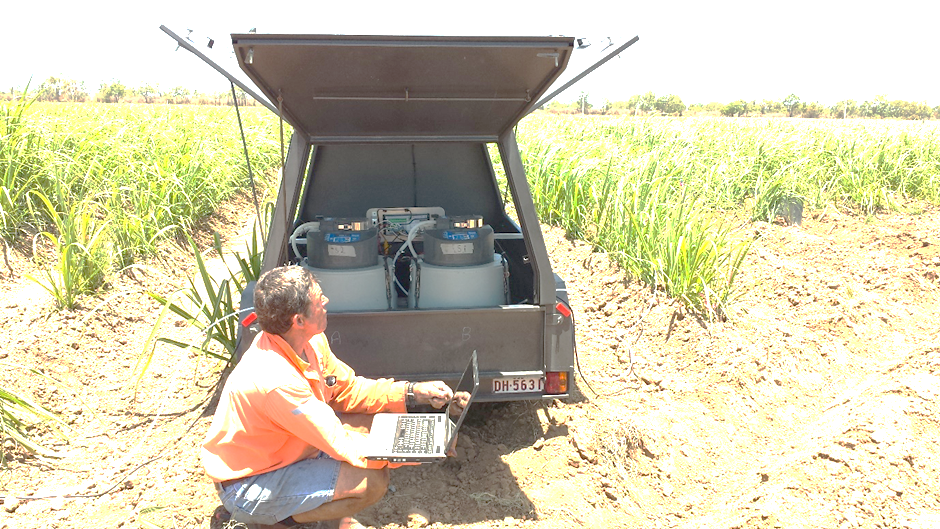 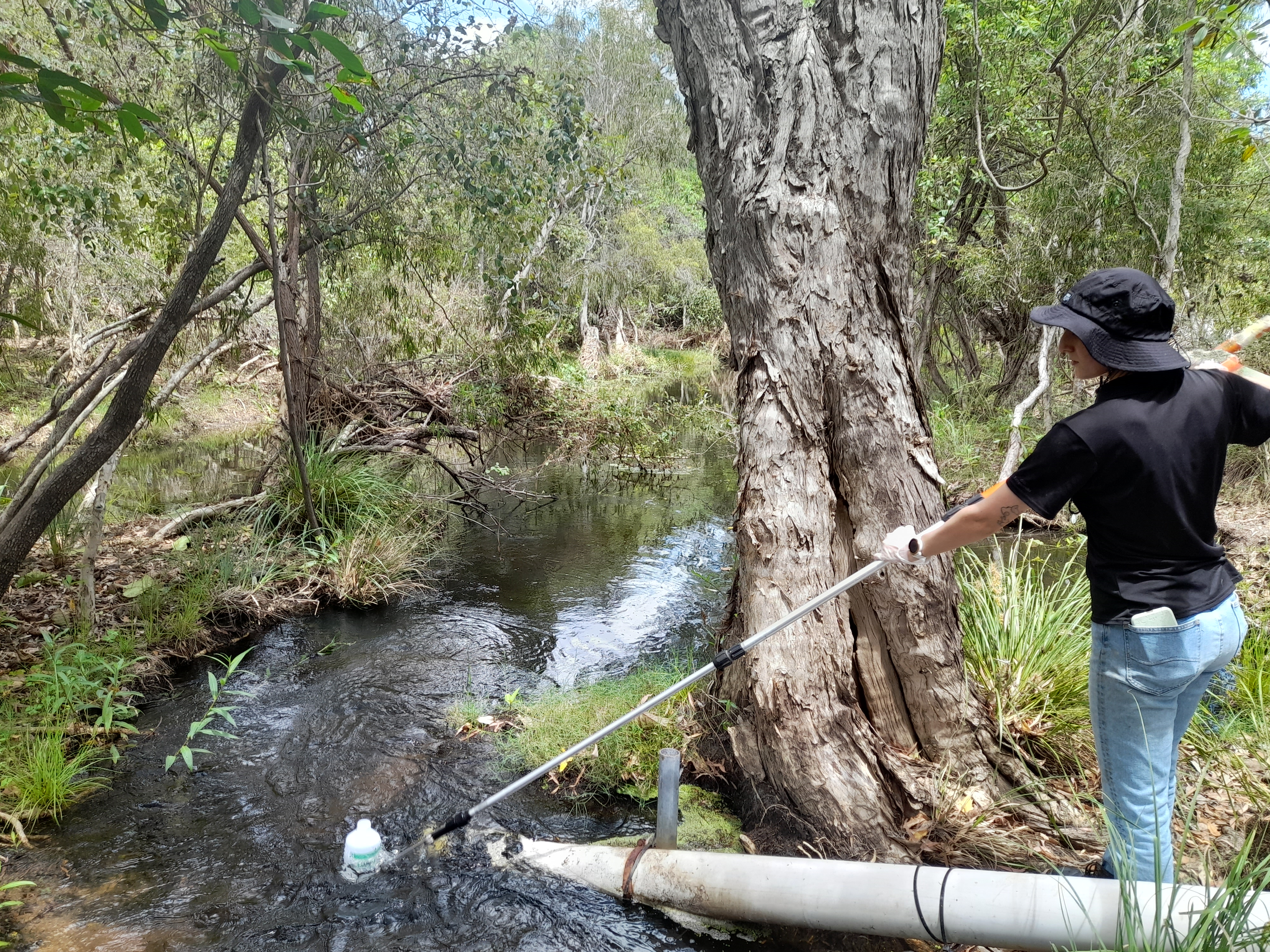 Grab pole
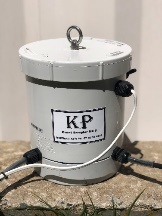 Auto-samplers
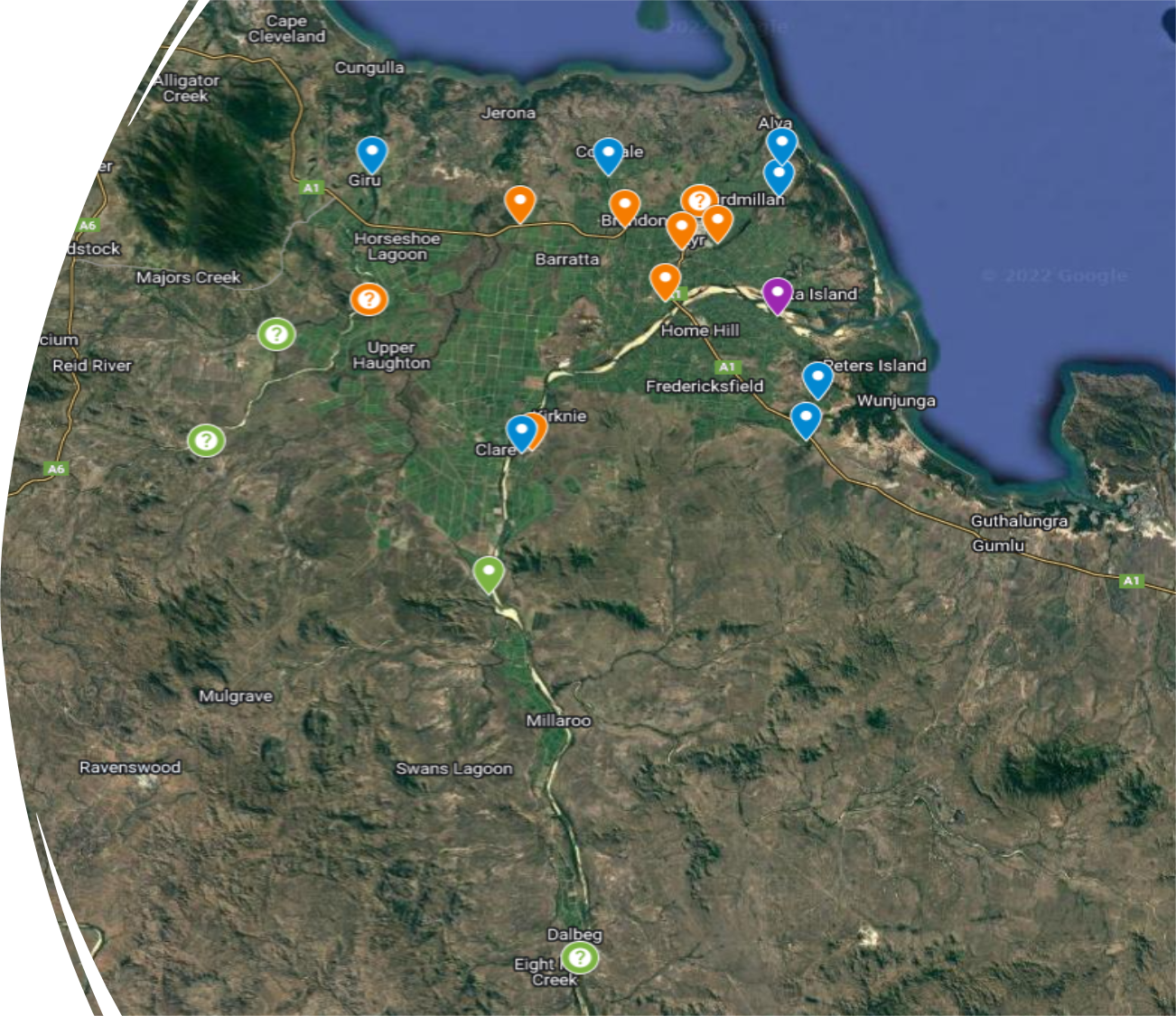 Catchment scale monitoring-Monitoring more than 20 different sites across the lower Burdekin to better understand the water quality of each catchment over time and how it responds to external influences (weather, land-use).- Combination of grab samples, auto-samples and in-situ, real time probes/sensors.
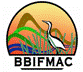 Paddock scale monitoring-Measure the baseline (grower standard practice) vs changed practice. -Same paddock, same crop stage, several seasons, multiple monitoring points (replicates) in each ‘treatment’ to reduce data ‘noise’.
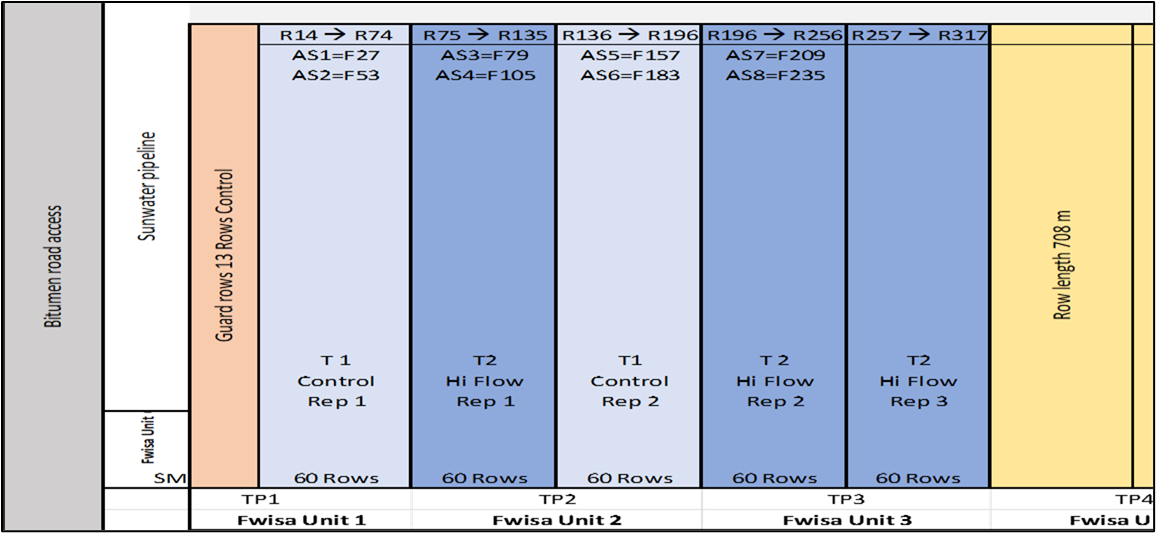 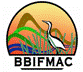 What is the common factor?-Water is the driving force, of on-farm losses to the downstream environment.-It is not just about the reef, at the farm level there are significant economic impacts at stake.-With rising input costs, increasingly unpredictable weather, and volatile agricultural markets, minimising on-farm losses is more important than ever.-Understanding and minimising potential loss mechanisms is essential to improving farm performance into the future.-This is why every drop counts.
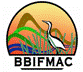 What is produced for the BIP?-A hydrograph for each irrigation event showing when irrigation run-off reached end of paddock, and how long it ran off for.-From this a total volume of run-off can be calculated.-When considered with total volume of irrigation applied, a proportion of irrigation lost to run-off can be derived.-Can plot when irrigation was stopped and see how long run-off continued.-In many cases run-off continues for several hours after irrigation shut-off.
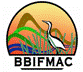 Irrigation run-off hydrograph- example
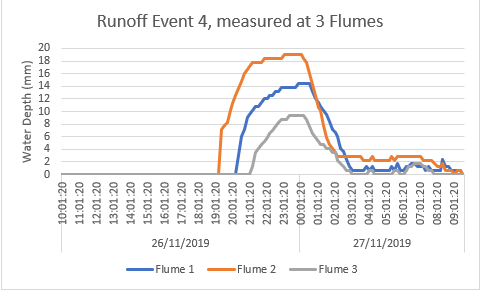 Runoff duration
Irrigation duration
Irrigation start
Irrigation stop
SITE 1: BRIA example-transition to automation
Water turned off at this time
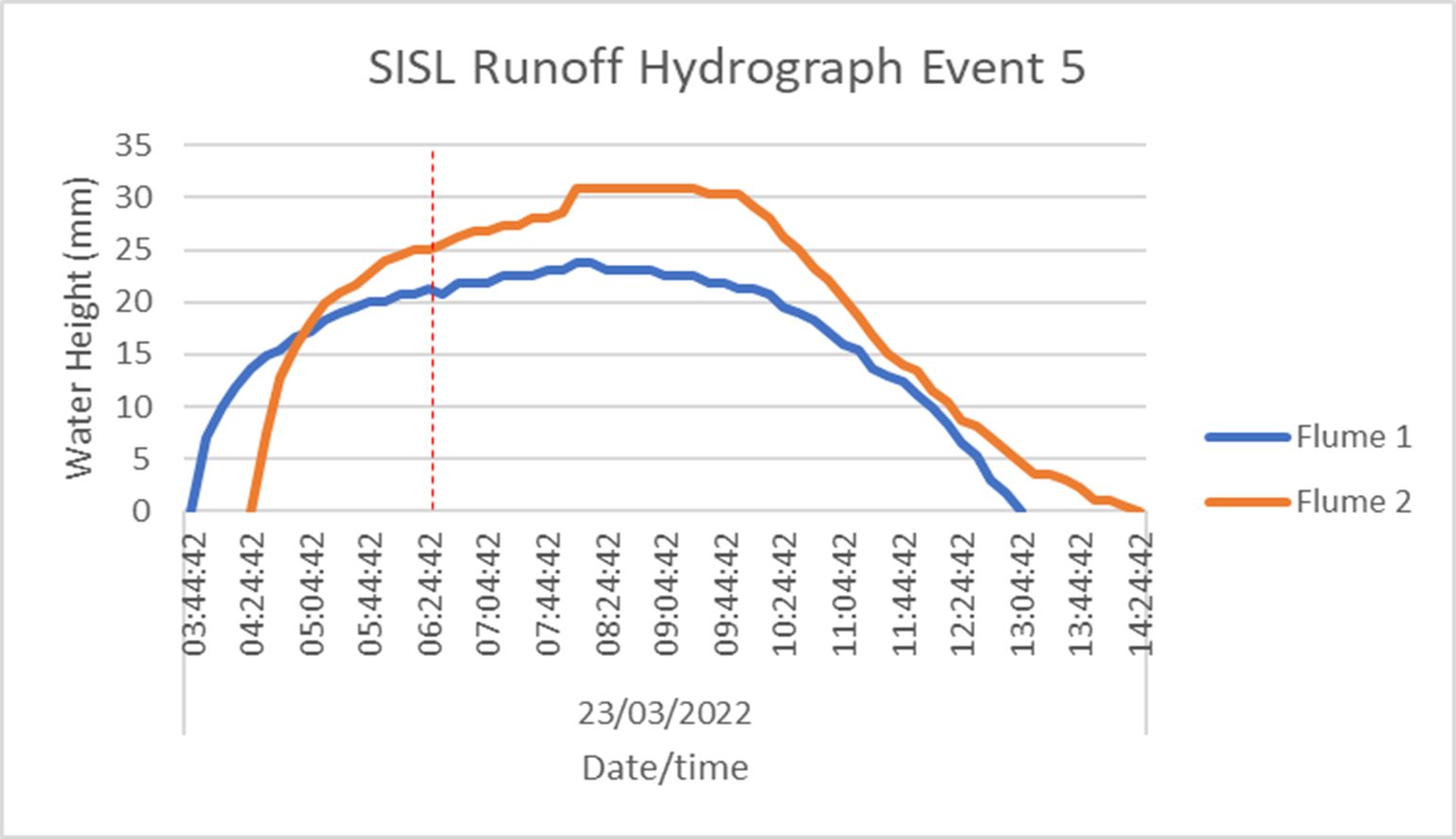 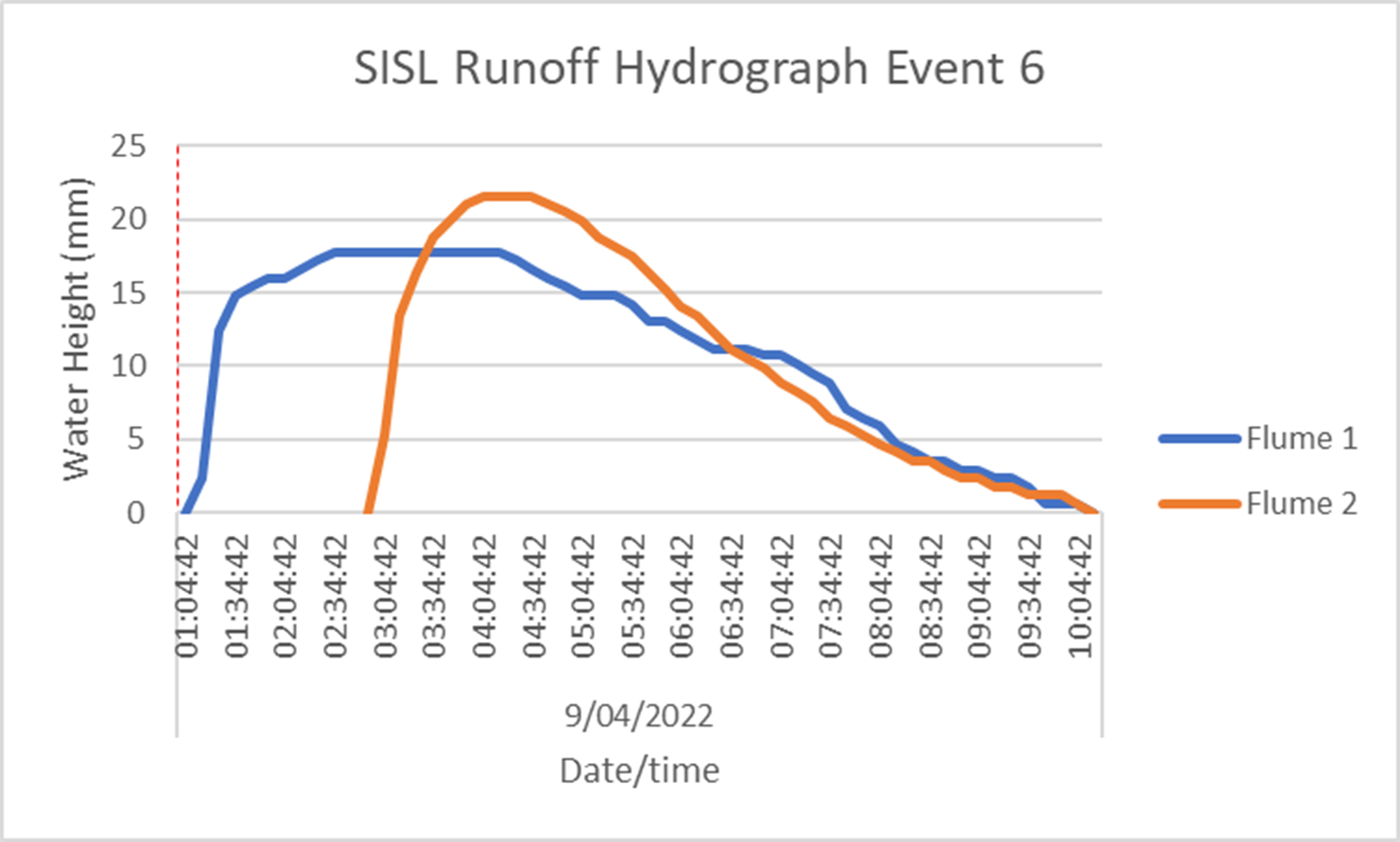 Site 2: Delta example – manual irrigation
Water turned off at this time
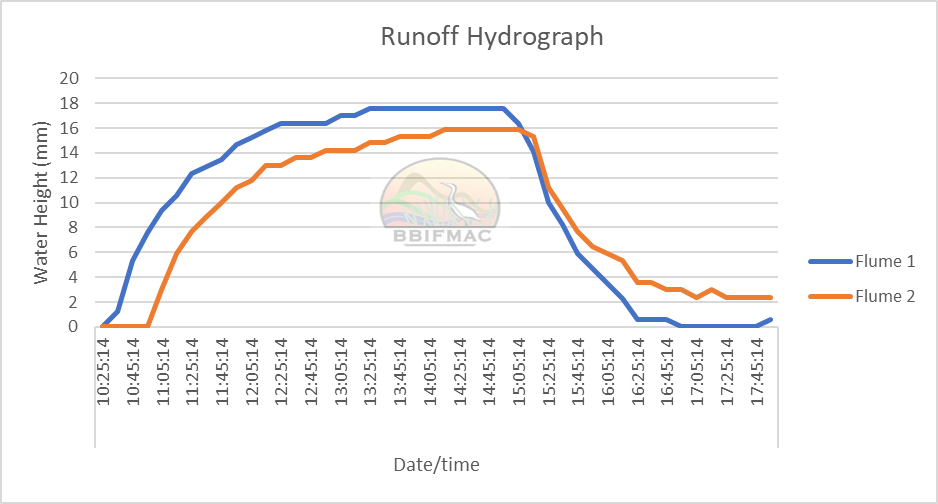 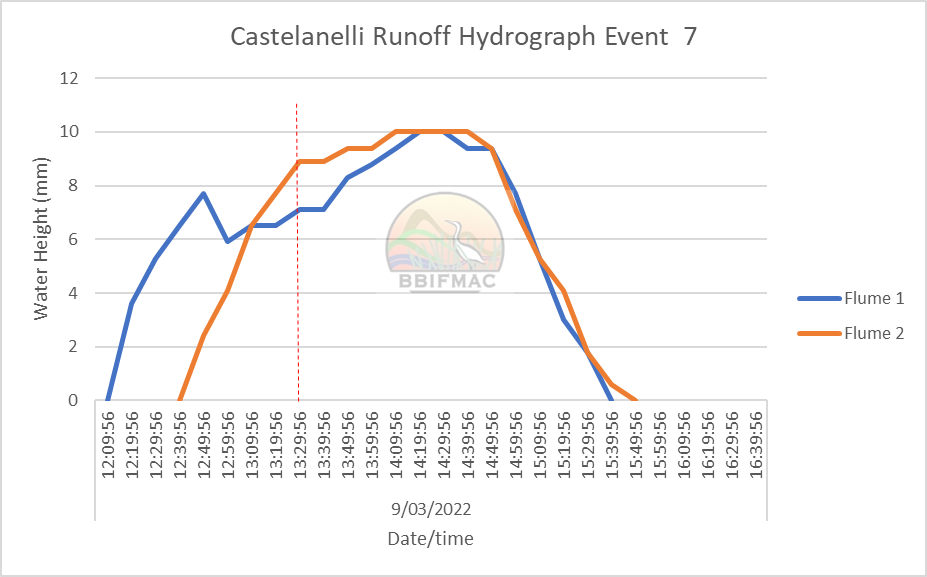 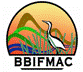 WQ monitoring assists farmers by: Providing current, locally relevant, robust data to support growers Improve productivity:-reduced growth impacts from over-watering or under-watering, -reduced fertiliser and chemical losses in runoff, de-nitrification ,-reduced input costs (water, power, labour, fertiliser, chemical)Reduce downstream environmental impacts: -reduced surface runoff volumes and deep drainage,-reduced nutrient and chemical loads.Improve public perception of farm management:-less surface runoff coming off paddocks visible to general public
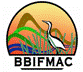